MDA
WHY AND WHAT FOR
PLAN
Introduction - Some definition
MDA & Maritime Processes
MDA – The concept
What Information
Databases and Visualization – Basic tools
Introduction to MDA
Some definitions
Some definitions
Maritime Security
Maritime Domain
Maritime Domain Awareness
Some definitions
Maritime Security
Marine Environment
environmental and safety regulation regarding marine pollution and health protection
naval military power to defend commercial shipping lanes and the national territory
National
Security
Economical 
Development
interconnected 
often transnational
cross-jurisdictional
Highly jurisdictional complex
Includes trade by sea, the exploitation of oil and other non-living resources, as well as fisheries – connected to Blue economy
Human Security
The absence of security (insecurity) of individuals, people in communities, or citizens of states
Some definitions
Source: Forthcoming in Marine Policy, 2015, Christian Bueger Cardiff University
Translation Free
Maritime Security Matrix
Maritime Environment
Economic development
Maritime security
blue economy
Accidents
Pollution
Climate Change
Smuggling
Maritime
SECURITY
IUU Fishing
Piracy
Terrorist Acts
Human Trafficking
Proliferation of weapons
Inter- state Dispute
Resilience
SEA power
National security
Human SECURITY
Some definitions
Definition IMO for MDA
The effective understanding of anything associated with the maritime domain that could impact the security, safety, economy, or environment
[IAMSAR]
Some definitions
Definition IMO for MDA
The effective understanding of anything associated with the maritime domain that could impact the security, safety, economy, or environment
[IAMSAR]

The maritime domain is defined as all areas and things of, on, under, relating to, adjacent to, or bordering on a sea, ocean, or other navigable waterway, including all maritime-related activities, infrastructure, people, cargo, ships, and other conveyances.
Some definitions
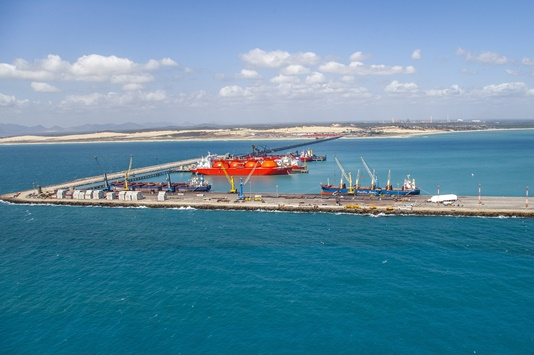 MDA &MARITIME SECURITY PROCESS
Maritime Security Process
Legal Authority and Jurisdiction
Situation awareness
Security
Information
Surveillance
Decision Making
Locate
Intercept /Interdiction
Fusion & Sharing
Analyzing
Apprehend
Interagency
Yaoundé Architecture
International Cooperation
Prosecute
Interdiction Capabilities
ELEMENTS OF THE MSP
Enhanced Situation awareness
Effective Decision Making Organization
Ability to locate and intercept
Existence of appropriated authorities
Effective interagency / inter ministerial coordination
ELEMENTS OF THE MSP
Enhanced Situation awareness
MDA
Effective Decision Making Organization
Ability to locate and intercept
Existence of appropriated authorities
Effective interagency / inter ministerial coordination
MDA
The concept
The concept
IMO definition for MDA
Strong understanding of something associated with the marine domain that may affect safety, security, the economy or the environment.
[IAMSAR]
MDA
Observables
Ships 
People
Cargo
Infrastructures
Areas
Alerts
Capacities 
Weather
Operation related
1
Collecting
2
Fusing
MDA
3
Analyzing
4
Disseminating
Acting
Strategic
Operational
Tactical
MDA
Observables
Sensors
INTEL – Operators
YS Centers
Non YS Centers
Private Entities
Field personal
1
Collecting
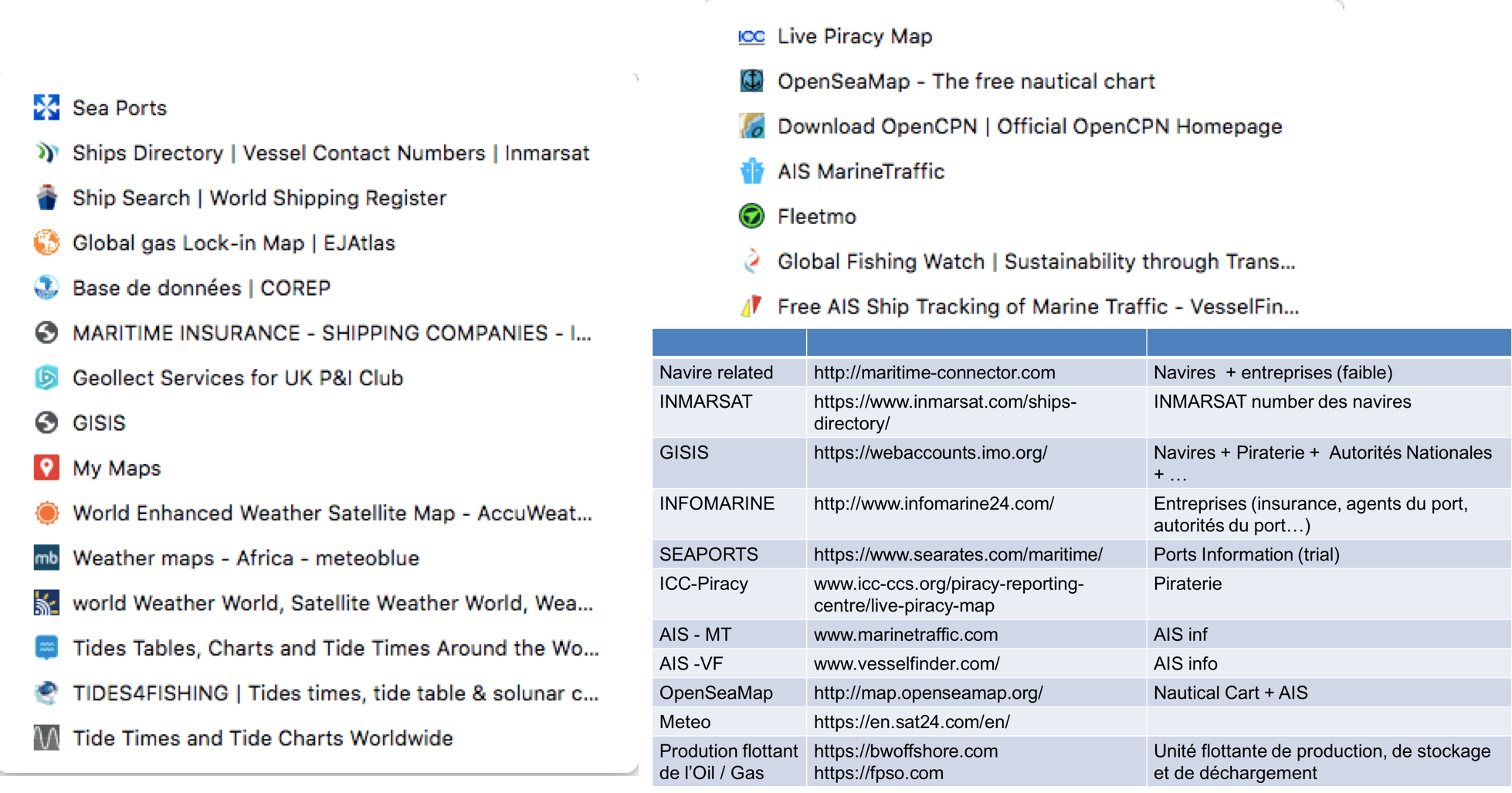 2
Fusing
3
Analyzing
4
Disseminating
Acting
MDA
Observables
1
Collecting
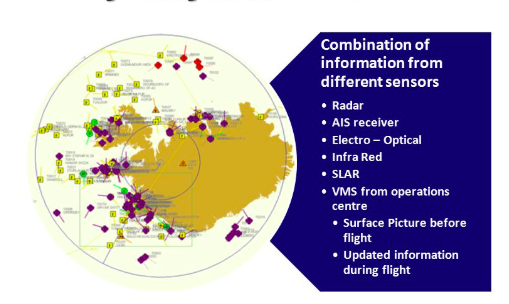 2
Tracks with tracks
Data with Data
Data with tracks
Fusing
3
Analyzing
4
Disseminating
Acting
MDA
Observables
1
Collecting
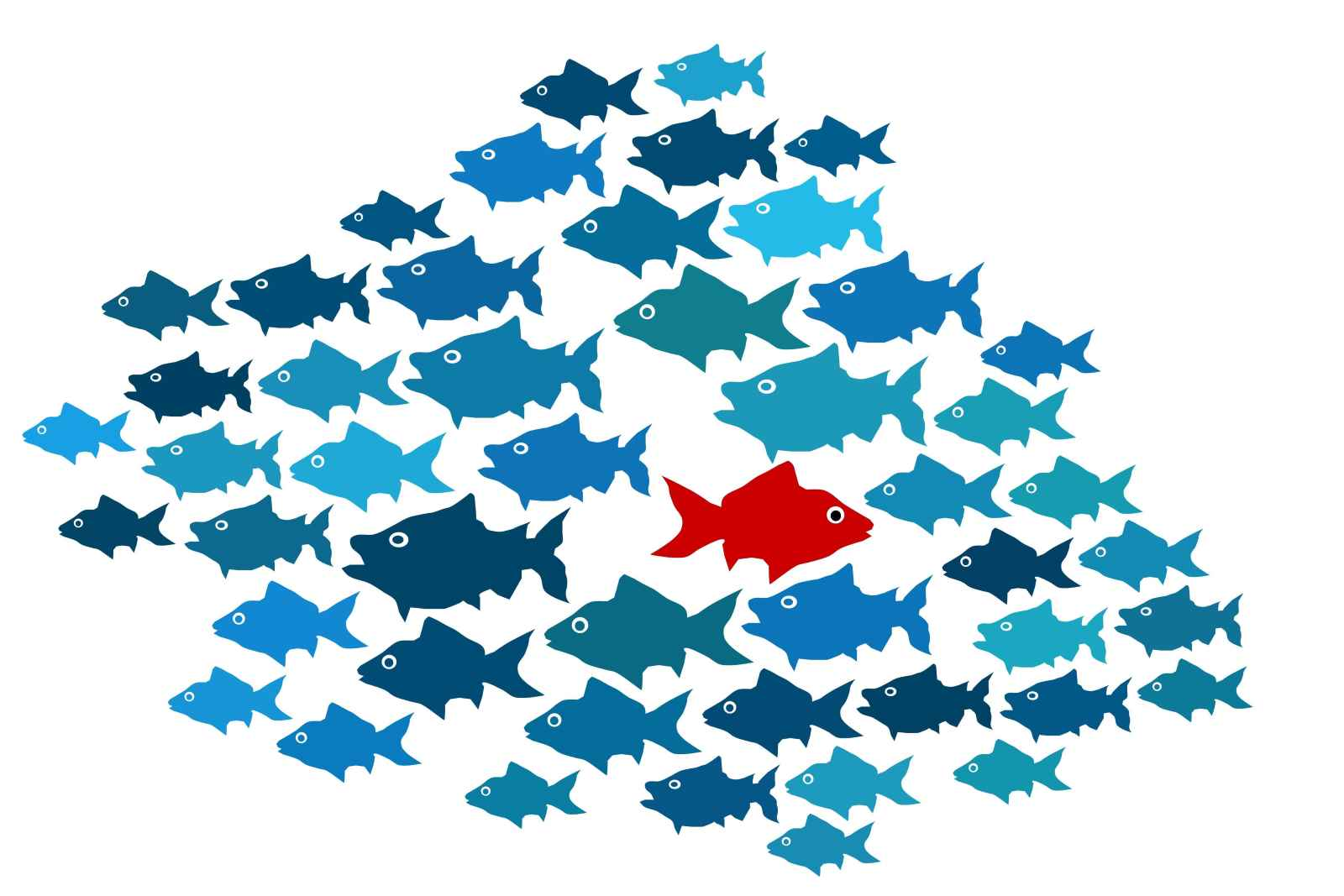 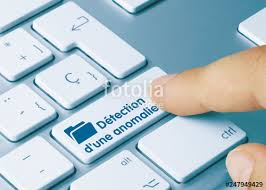 2
Fusing
Anomaly detection
Patterns recognition
Compare with rules
Research tools
3
Analyzing
4
Disseminating
Acting
MDA
Observables
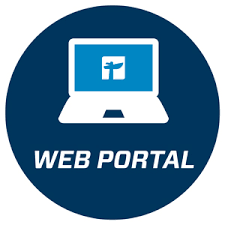 1
Collecting
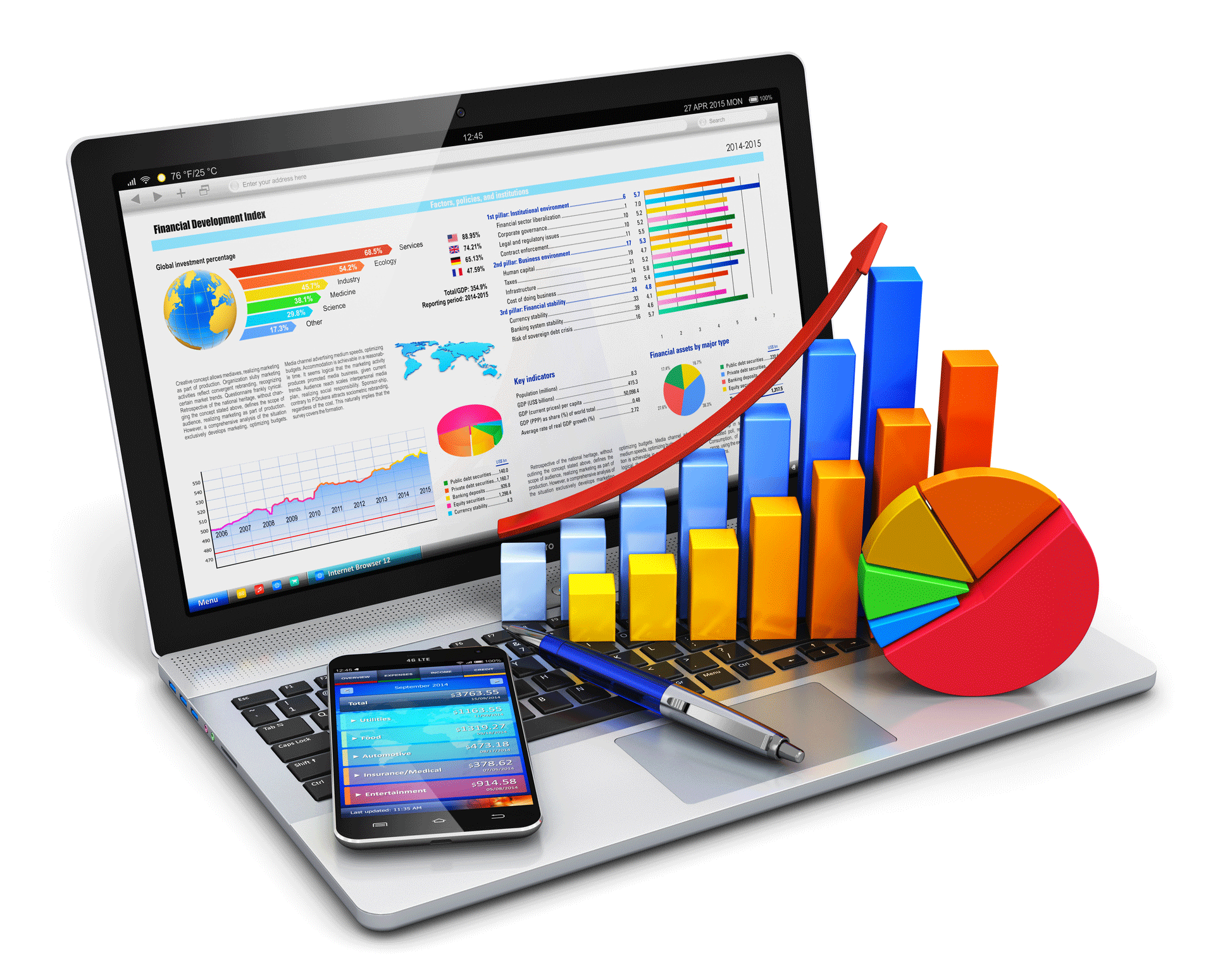 2
Fusing
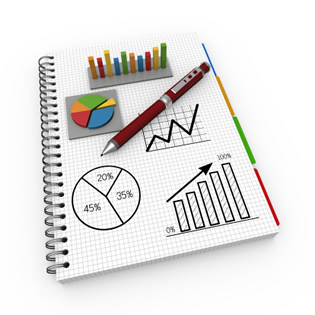 3
Analyzing
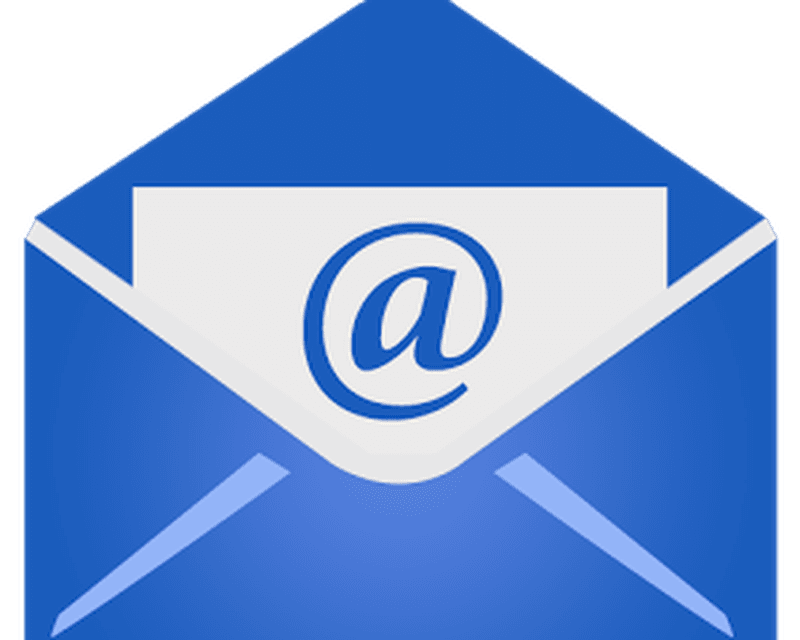 Web portal
Reports / email
Bulletins
YARIS
4
Disseminating
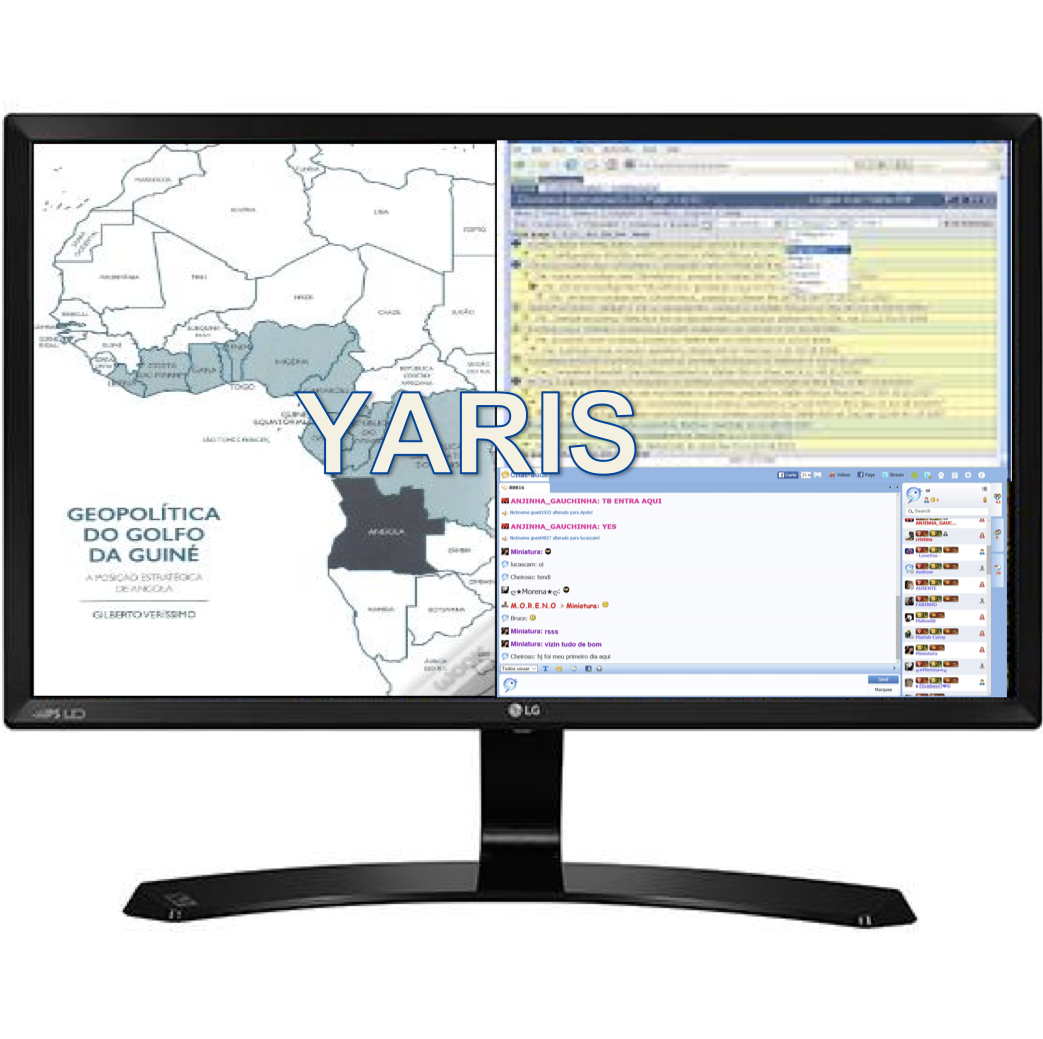 Acting